1
Titel:
Quelle:
Übungsart:
Titel:

Quelle:
Leseübung
Das  stimmt  was  nicht
Kinder  stoppen  Temposünder
Hallo  Welt  - Domino Verlag
Siegbert Rudolph
Bedienungshinweise:
Mit  einem  Klick  geht  es  immer  einen  Schritt  weiter.
Die  Buttons  sind  für  Sprünge  auf  bestimmte  Seiten.
Präsentation  starten:  F5
Präsentation  verlassen:  ESC
Nächste  Folie
C:\Users\Master\OneDrive\A - Übungen\Klasse 5\Besondere Übungen\Da stimmt was nicht - Kinder stoppen Temposünder.pptx - Seite 1
2
Da stimmt was nicht! Klick in der richtigen Reihenfolge 
auf das Wort, das nicht stimmt!
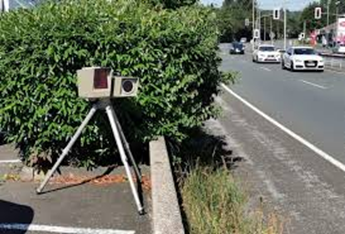 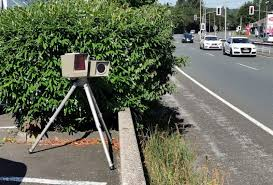 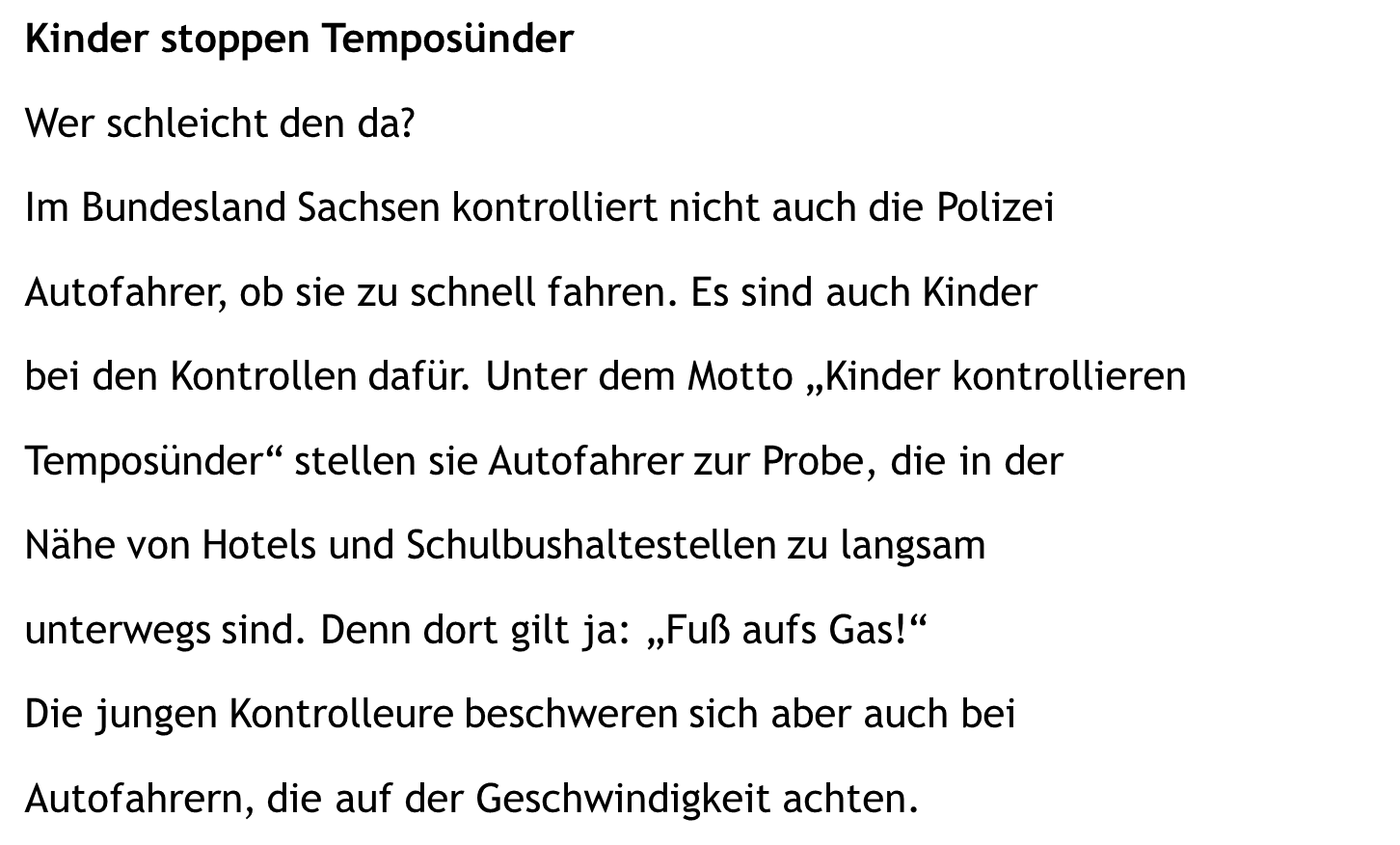 Kinder stoppen Temposünder
Wer schleicht denn da?
Im Bundesland Sachsen kontrolliert nicht auch die Polizei
Autofahrer, ob sie zu schnell fahren. Es sind auch Kinder 
bei den Kontrollen dafür. Unter dem Motto „Kinder kontrollieren
Temposünder“ stellen sie Autofahrer zur Probe, die in der
Nähe von Hotels und Schulbushaltestellen zu langsam 
unterwegs sind. Denn dort gilt ja: „Fuß aufs Gas!“
Die jungen Kontrolleure beschweren sich aber auch bei
Autofahrern, die auf der Geschwindigkeit achten.
rast
nur
dabei
Rede
schnell
vom
bedanken
die
Vorherige Seite
Nächste Seite
C:\Users\Master\OneDrive\A - Übungen\Klasse 5\Besondere Übungen\Da stimmt was nicht - Kinder stoppen Temposünder.pptx - Seite 2
3
Da stimmt was nicht! Klick in der richtigen Reihenfolge 
auf das Wort, das nicht stimmt!
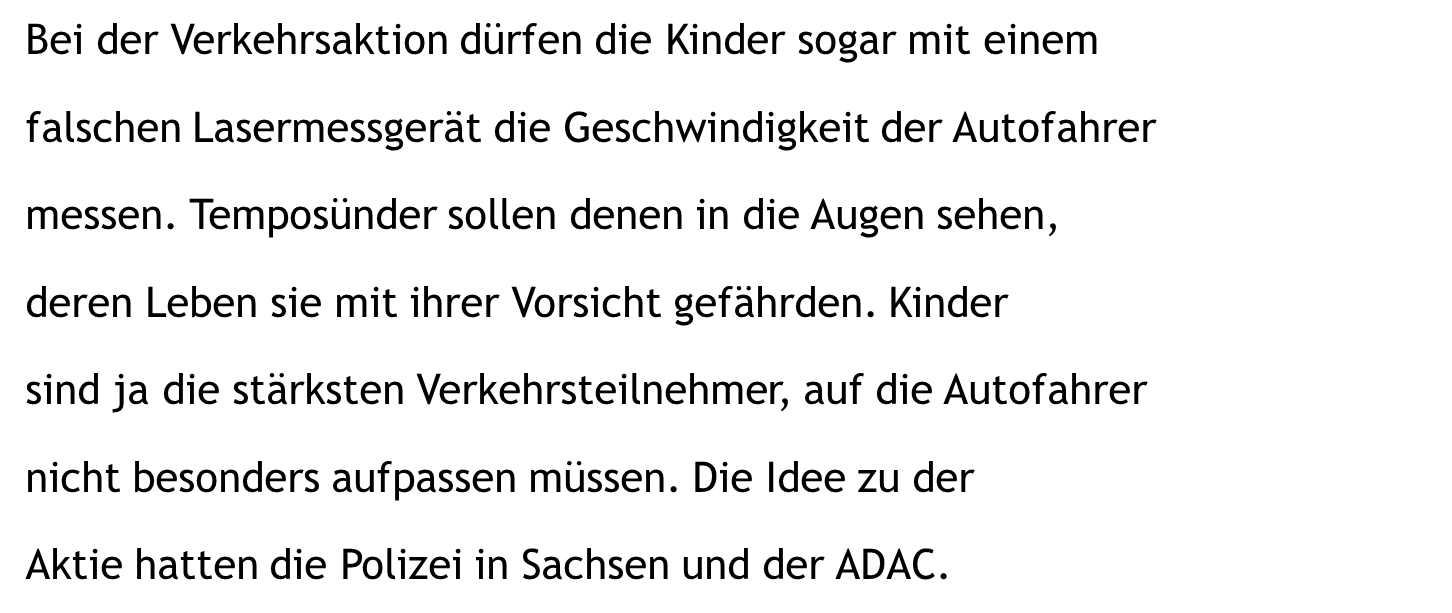 Bei der Verkehrsaktion dürfen die Kinder sogar mit einem
falschen Lasermessgerät die Geschwindigkeit der Autofahrer
messen. Temposünder sollen denen in die Augen sehen, 
deren Leben sie mit ihrer Vorsicht gefährden. Kinder 
sind ja die stärksten Verkehrsteilnehmer, auf die Autofahrer
nicht besonders aufpassen müssen. Die Idee zu der 
Aktie hatten die Polizei in Sachsen und der ADAC.
richtigen
Rücksichtslosigkeit
schwächsten
ganz
Aktion
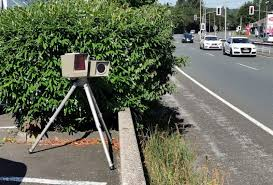 Vorherige Seite
Nächste Seite
C:\Users\Master\OneDrive\A - Übungen\Klasse 5\Besondere Übungen\Da stimmt was nicht - Kinder stoppen Temposünder.pptx - Seite 3
4
Geografie
Wo  liegt  das  Bundesland  Sachsen?
Klick darauf!
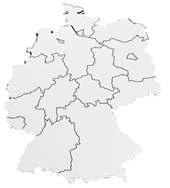 Hauptstadt  Dresden
Nächste  Seite
Vorherige  Seite
C:\Users\Master\OneDrive\A - Übungen\Klasse 5\Besondere Übungen\Da stimmt was nicht - Kinder stoppen Temposünder.pptx - Seite 4
5
Welche  Wörter  würden  auch  passen?
Klick darauf!
Im  Bundesland  Sachsen  kontrolliert  nicht  nur  
die  Polizei  Autofahrer,  ob  sie  zu  schnell  fahren.
prüft

filmt

erklärt

überwacht

checkt

verhört
1 von 3
2 von 3
3 von 3
Nächste  Seite
Vorherige  Seite
C:\Users\Master\OneDrive\A - Übungen\Klasse 5\Besondere Übungen\Da stimmt was nicht - Kinder stoppen Temposünder.pptx - Seite 5
6
Welche  Wörter  würden  auch  passen?
Klick darauf!
Unter  dem  Motto  „Kinder  stoppen  Temposünder"  
stellen  sie  Autofahrer  zur  Rede,  
die  in  der  Nähe  von  Schulen  und  Schulbushaltestellen  
zu  schnell  unterwegs  sind.
Leitgedanke

Wahlspruch

Schild

Devise

Parole
1 von 4
2 von 4
3 von 4
4 von 4
Nächste  Seite
Vorherige  Seite
C:\Users\Master\OneDrive\A - Übungen\Klasse 5\Besondere Übungen\Da stimmt was nicht - Kinder stoppen Temposünder.pptx - Seite 6
7
Welche  Wörter  würden  auch  passen?
Klick darauf!
Die  jungen  Kontrolleure  bedanken  sich  
aber  auch  bei  Autofahrern,  
die  auf  die  Geschwindigkeit  achten.
Prüflinge

Prüfer

Zuschauer

Inspekteure

Aufpasser
1 von 3
2von 3
3 von 3
Nächste  Seite
Vorherige  Seite
C:\Users\Master\OneDrive\A - Übungen\Klasse 5\Besondere Übungen\Da stimmt was nicht - Kinder stoppen Temposünder.pptx - Seite 7
8
Welche  Wörter  würden  auch  passen?
Klick darauf!
Bei  der  Verkehrsaktion  dürfen  die  Kinder  
sogar  mit  einem  richtigen  Lasermessgerät  
die  Geschwindigkeit  der  Autofahrer  messen.
1 von 3
-maßnahme

-leistung

-kampagne

-teilnahme

-unternehmung
2von 3
3 von 3
Nächste  Seite
Vorherige  Seite
C:\Users\Master\OneDrive\A - Übungen\Klasse 5\Besondere Übungen\Da stimmt was nicht - Kinder stoppen Temposünder.pptx - Seite 8
9
Welche  Wörter  würden  auch  passen?
Klick darauf!
Temposünder  sollen  denen  in  die  Augen  sehen,  
deren  Leben  sie  mit  ihrer  Fahrlässigkeit  gefährden.
gegenübergestellt werden

weitergereicht werden

von Angesicht zu Angesicht gegenübertreten
1 von 2
2von 2
Nächste  Seite
Vorherige  Seite
C:\Users\Master\OneDrive\A - Übungen\Klasse 5\Besondere Übungen\Da stimmt was nicht - Kinder stoppen Temposünder.pptx - Seite 9
10
Wörterschüttelautomat
Titel:
Quelle:
unterwegs
untarwags
unturwugs
untorwogs
untirwigs
Temposünder
Tempasandar
Tempusundur
Temposondor
Tempisindir
Polizei
Palizo
Puluzie
Pilozei
Polizei
Vorherige  Folie
Nächste  Folie
C:\Users\Master\OneDrive\A - Übungen\Klasse 5\Besondere Übungen\Da stimmt was nicht - Kinder stoppen Temposünder.pptx - Seite 10
11
Sätze schnell lesen!
Kinder  stoppen  Temposünder
Wer  rast  denn  da?
Im  Bundesland  Sachsen  kontrolliert  
nicht  nur  die  Polizei  Autofahrer,  
ob  sie  zu  schnell  fahren.
Es  sind  auch  Kinder  bei  den  Kontrollen  dabei!
Unter  dem  Motto  „Kinder  stoppen  Temposünder"  
stellen  sie  Autofahrer  zur  Rede,  
die  in  der  Nähe  von  Schulen  und  Schulbushaltestellen  
zu  schnell  unterwegs  sind.
Denn  dort  gilt  ja:  „Fuß  vom  Gas"!
Die  jungen  Kontrolleure  bedanken  sich  
aber  auch  bei  Autofahrern,  
die  auf  die  Geschwindigkeit  achten.
Vorherige  Folie
Nächste  Folie
C:\Users\Master\OneDrive\A - Übungen\Klasse 5\Besondere Übungen\Da stimmt was nicht - Kinder stoppen Temposünder.pptx - Seite 11
12
Sätze schnell lesen!
Bei  der  Verkehrsaktion  dürfen  die  Kinder  
sogar  mit  einem  richtigen  Lasermessgerät  
die  Geschwindigkeit  der  Autofahrer  messen.
Temposünder  sollen  denen  in  die  Augen  sehen,  
deren  Leben  sie  mit  ihrer  Fahrlässigkeit  gefährden.
Kinder  sind  ja  die  schwächsten  Verkehrsteilnehmer,  
auf  die  Autofahrer  besonders  aufpassen  müssen.
Die  Idee  zu  der  Aktion  
„Blitz  for  kids"  (Geschwindigkeitskontrolle  für  Kinder)  
hatten  die  Polizei  in  Sachsen  
und  der  Deutsche  Automobilclub  ADAC.
Vorherige  Folie
Nächste  Folie
C:\Users\Master\OneDrive\A - Übungen\Klasse 5\Besondere Übungen\Da stimmt was nicht - Kinder stoppen Temposünder.pptx - Seite 12
13
Üben macht gescheit!
Titel:
Quelle:
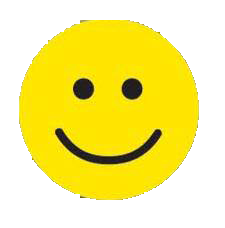 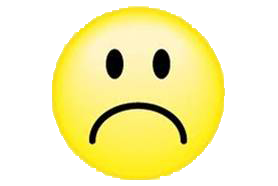 Hurra,  wieder  ein  Stück  weiter!
Vorherige  Folie
C:\Users\Master\OneDrive\A - Übungen\Klasse 5\Besondere Übungen\Da stimmt was nicht - Kinder stoppen Temposünder.pptx - Seite 13